柏市立青和園民営化受託法人の報告について
障害福祉課　施設指導担当
報告の流れと資料の説明
候補事業所について
方針
民営化　or　指定管理　他
募　集　方　法
対応する資料
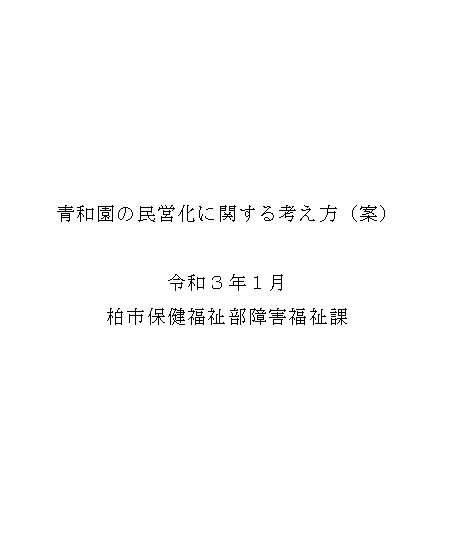 民営化の受託法人について
桐友パンフ
法人の財務分析結果について
分科会での審議
アンケート
市内部の検討
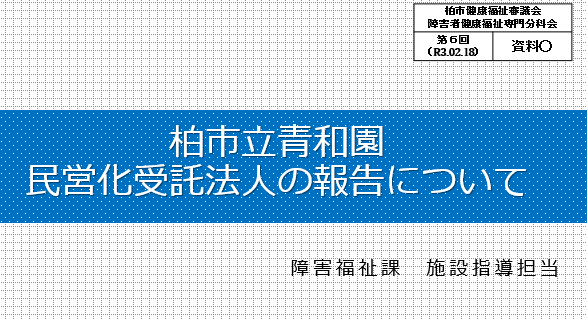 ⑤財務分析
③引受団体
①考え方
④桐友パンフ
②パワーポイント資料
柏市立青和園の現状と課題
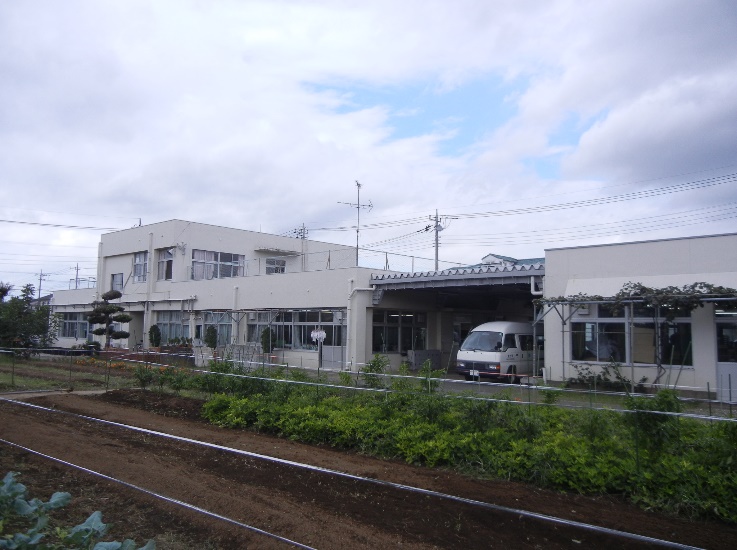 ▣柏市立青和園とは？
十余二にある１８歳以上の知的障害者の職業支援，生活支援を行う通所事業所。
現在，部品の値札付け，陶芸，花き栽培，公園清掃等を行っています。

昭和４９年開設（現在築４６年経過）
定員５０名

指定管理制度で，社会福祉法人桐友学園が運営を行っています。
柏市立青和園の現状と課題
現状と課題
解決策
施設の老朽化対策は急務であるが，市が直接建設すると国の補助等が一切ない。
重度化，高齢化が進み，施設の整備や新たなサービスが必要。
桐友学園への満足度は高く，利用者は桐友学園の運営を望んでいるが，現状の指定管理者制度では新たな設備投資が難しい。このままでは指定管理を引き受ける法人がいなくなる。
民営化により国の補助を受け，施設の建て替えが可能。
施設の建て替えによるバリアフリー化や，利用者ニーズの高いサービスの創設が可能。　
運営法人を固定化することで，新たなサービスの創設や，これに伴う設備投資が可能となり，効率効果的なサービスの提供が可能。
▣青和園の保護者の意向
R2.1.30(木)及びR2.2.13(木)に開催された青和園保護者会において，青和園民営化について賛同を得られました。
柏市立青和園の現状と課題
▣青和園の今後
　令和３年度で指定管理を終了し，民営化とする。その上で建て替えを行い，利用者の今後のニーズに合った施設としてリニューアルすることとしたい。
法人の概要
運営事業所
▣社会福祉法人桐友学園

①設立年月日（法人認可）
昭和４６年５月２７日
②住所
千葉県柏市大津ヶ丘２－１９－５
③実績
柏市立青和園の指定管理者として同事業所を２期，１０年に渡り運営
④財務分析結果
別紙のとおり
スケジュール
事業所の指定
柏市議会へ公の施設廃止の条例上程
基本協定及び契約の締結
柏
市
関係課と協議
仮協定・仮契約の締結
基本協定及び契約の締結
桐
友
学
園
利用者と
契約締結
事業所の指定申請
新施設の概要
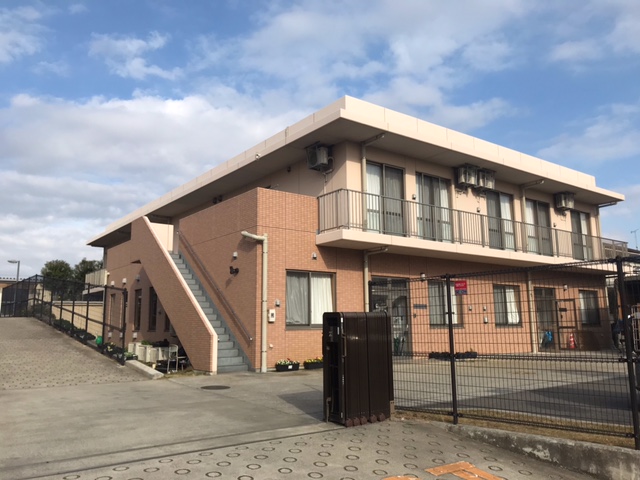 ※イメージ写真
建築の時期（予定）
令和５年４月～令和７年３月
提供サービス
就労継続支援Ｂ型・生活介護
短期入所・相談支援
主たる設備
・十分な広さを有した訓練室
・プライバシーに配慮した相談室
・５名程度対応可能な短期入所用居室
・感染症等にも対応できる外階段
・ユニバーサルトイレの設置等
特徴
障害の重度化，障害者の高齢化に対応
地域生活支援拠点に近い機能